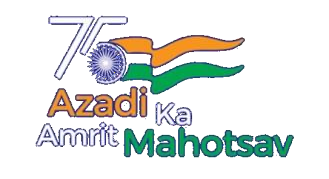 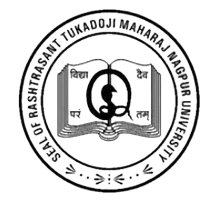 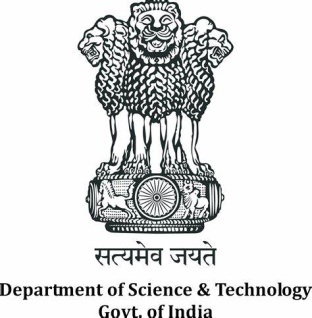 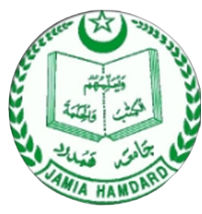 DST STUIT  TRAINING PROGRM
On
“BASIC & ADVANCED TRANSLATIONAL RESEARCH TECHNIQUES”
(23rd  - 29th  January, 2023 )
ORGANISED BY 
Department of Pharmaceutical Science
Rashtrasant Tukadoji Maharaj Nagpur University , Nagpur 

IN ASSOCIATION WITH 
Jamia Hamdard  DST STUTI  Project Management Unit
ABOUT  DEPARTMENT OF PHARMACEUTICAL SCIENCE 
Department of Pharmaceutical Sciences, Rashtrasant Tukadoji Maharaj Nagpur University is a pioneer Pharmaceutical Institution having 66 years of golden history and is being recognized Nationally & Internationally for imparting highest quality education since its establishment in 1956. Till date Department has produced more than 2000 Graduates, 2500 Post Graduates and 300 Ph. D. Students. Recently our University got National Assessment and Accreditation Council (NAAC) Accreditation with ‘A’ Grade. On 15th July our Department has been placed All India Ranking 42 in National Institutional Ranking Framework (NIRF), declared by Ministry of Education, Govt of India for 2022-23, 1st in Vidarbha and 7th in Maharashtra.
ABOUT TRAINING PROGRAME
Proposed  hands on training program under the STUTI  will focus providing the exposure of on various aspect of “Basic & Advanced Translational Research Techniques” to the Scientist, Postdoctoral student , Doctoral student , Young faculties , Post graduate student . Training  which will  not only help the participant  in their currier but  society will benefitted  through enhance translation research knowledge, and capacity building.
Eligibility :
Postdoctoral student /Doctoral student /Young faculties /Post graduate student/Scientist
Registration fee : 
No registration fee
Seat : 30 Participants only
REGISTRATION  DETAILS
Scan to QR CODE
Click on Link for training program
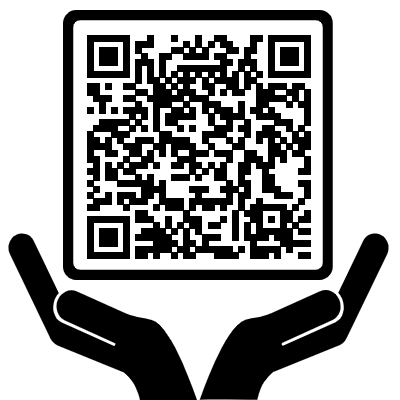 https://docs.google.com/forms/d/1eGm7Q6M_KnQY01YdhKTX-l_MIA1Ed7bCYzcGVbfGWSc/edit
Registration Deadline :  15th  Jan 2022
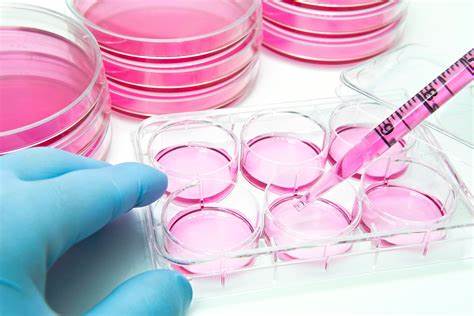 Techniques for Training  Module
Enzyme linked Immunosorbant Assay Development  
Basic Animal Cell culture techniques 
RT PCR: A gateway to futuristic diagnosis
Statistical analsysis 
Primary Neuronal cell culture
Immunohistochemistry & Fluorescent microscopy 
Stereotaxic neurosurgery 
Animal Behavior studies 
Microdialysis
HPLC and HPTLC
Flash Chromatography
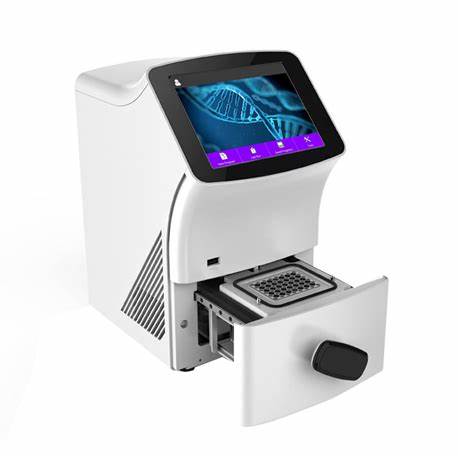 Invited Speakers 
Dr. Rajpal singh Kashyap , CIIMS, Nagpur 
Dr. Dadasaheb M. Kokare , Department of Pharmaceutical Sciences, Nagpur University, 
	Nagpur 
Dr. Prakash Rambhau Itankar, Department of Pharmaceutical Sciences, Nagpur University, Nagpur
Dr. Saravana Babu Chidambaram , Jss Mysuru, Nagpur 
Dr. Dhananjay Raje, Alpha level consultant (statistics) Nagpur 
Dr. Naresh Selokar, NDRI ) Scientist at National Dairy Research Institute, Karnal (Haryana
Dr. Amit Nayak , CIIMS, Nagpur 
Dr. Syed Sahadab Raza Era's Lucknow Medical College & Hospital 
Dr. Nishikant A. Raut, Department of Pharmaceutical Sciences, Nagpur University, Nagpur
Dr Rajesh Ugale, Department of Pharmaceutical Sciences, Nagpur University, Nagpur
Dr. Brijesh G. Taksande , Smt. Kishoritai Bhoyar College of Pharmacy, Kamptee
Dr. Nilesh M. Mahajan, Dada saheb Balpande College of Pharmacy,  Nagpur 
Dr. Aliabbas Husain, CIIMS, Nagpur
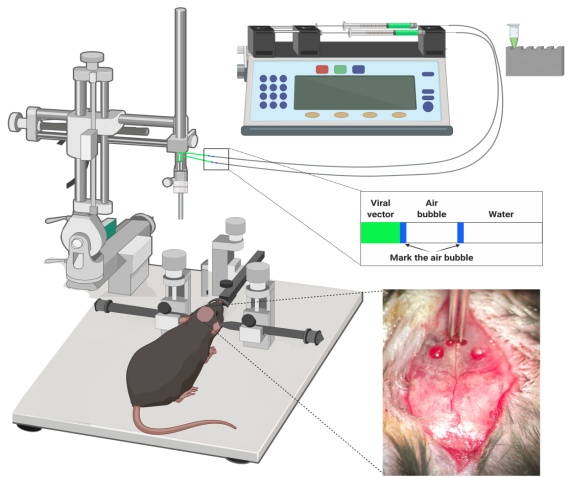 Organizing team 
Dr. Dadasaheb M. Kokare
	Email : kokaredada@yahoo.com  ; Contact :  98503 18502
Dr. Prakash Rambhau Itankar
Dr. Nishikant A. Raut
Dr. Amit Nayak 
	Email : amit_ciims@rediffmail.com ; Contact : 9767932938
Dr. Aliabbas Husain
	 Email : aliabbas_mb@rediffmail.com ; Contact : 97306 48481 

Mentors 
 Dr. Pramod Bhujangrao Khedekar, 
	Head , Dept. of Phamaceutical sciences , RTM Nagpur University   Nagpur 
Dr. Lokendra Singh , Director , CIIMS, Nagpur 
Dr. Rajpal Singh Kashyap , Director research , CIIMS, Nagpur
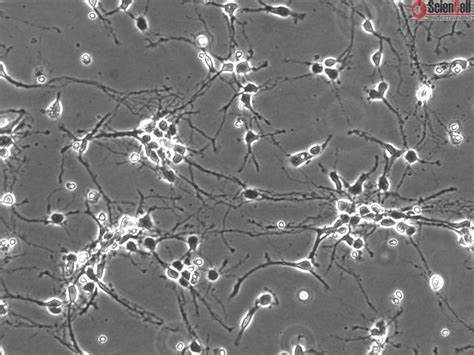 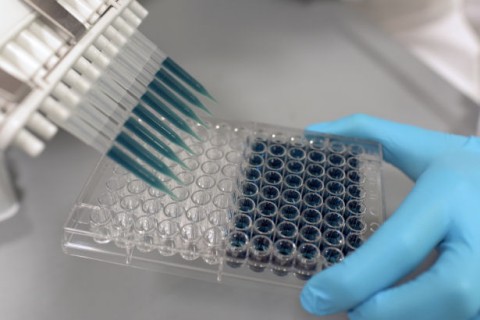 ORGANISED BY 
Department of Pharmaceutical Science
Rashtrasant Tukadoji Maharaj Nagpur University , Nagpur
Mahatma Jyotiba  Fuley  Shaikshanik  Parisar, Amravati Road,  
Nagpur. 440 033
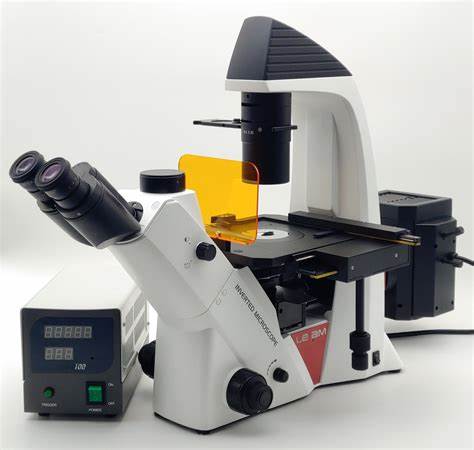 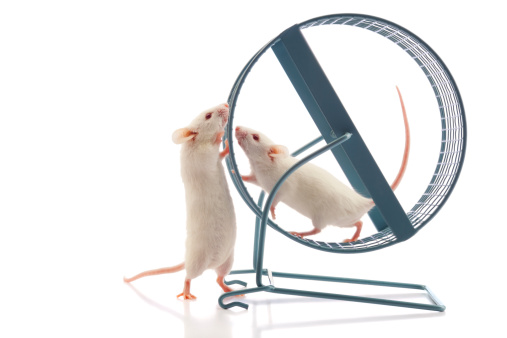 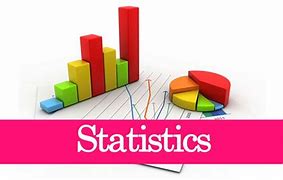 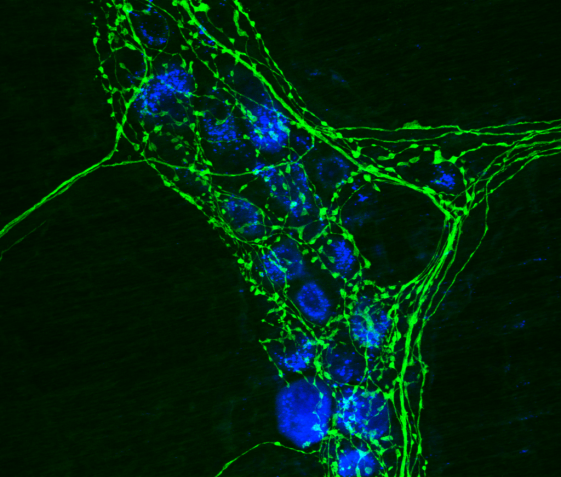